КОНТАКТНА ІНФОРМАЦІЯ 
ГОЛОВНОГО УПРАВЛІННЯ ПЕНСІЙНОГО ФОНДУ УКРАЇНИ У ЛЬВІВСЬКІЙ ОБЛАСТІ
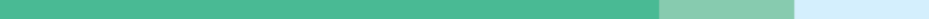 ПЕРЕЛІК 
ВІДДІЛІВ ОБСЛУГОВУВАННЯ ГРОМАДЯН (СЕРВІСНИХ ЦЕНТРІВ), ТА ГРАФІКИ ПРИЙОМУ ГРОМАДЯН НА ВІДДАЛЕНИХ РОБОЧИХ МІСЦЯХ В ТЕРИТОРІАЛЬНИХ ГРОМАДАХ

Ознайомитися з переліками можна перейшовши  за QR-кодом: 


перейшовши  за QR-кодом:
















.
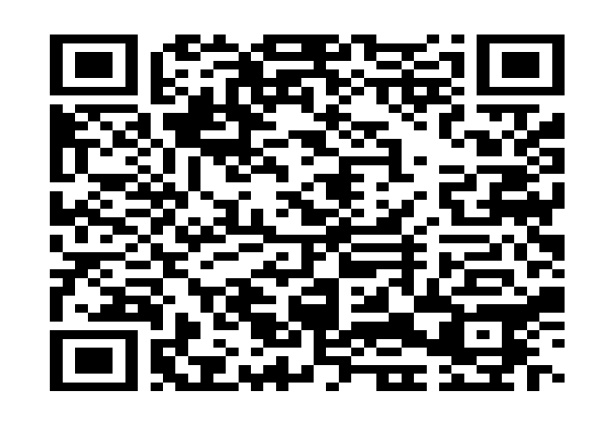